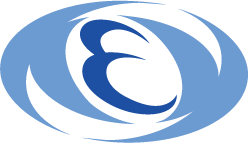 X-ray light source by inverse Compton scattering of CSR
FLS2012
2012. Mar. 6

Miho Shimada
High Energy Research Accelerator Organization, KEK
Inverse Compton scattering of CSR（CSR-ICS）
Hard X-ray and gamma-ray of laser Compton scattering 
is planned at the Compact ERL.
Photon energy due to inverse Compton scattering
Head-on collision
CSR-ICS is proposed as a soft X-ray light source at the compact ERL.
CSR - ICS
laser- ICS
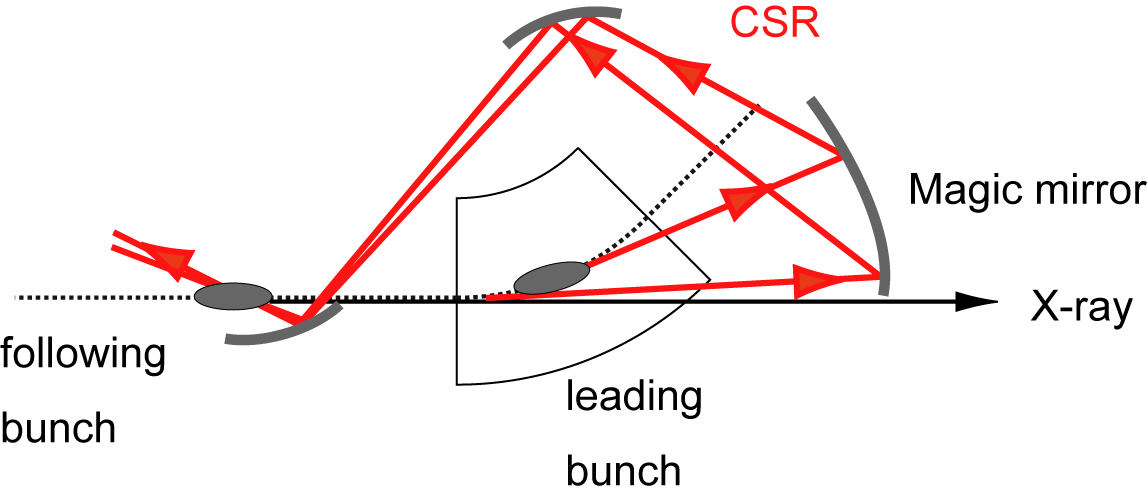 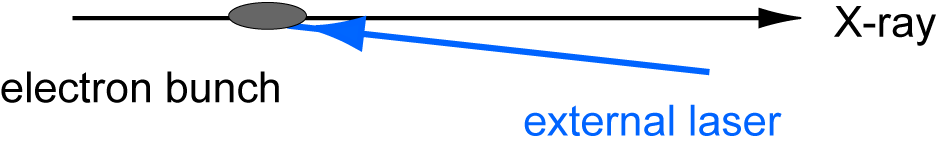 CSR is reflected at a mirror and 
collides with the following electron bunch.
M. Shimada  and R. Hajima, PRSTAB  13, 100701,(2010)
5/29
CSR-ICS at the Compact ERL
X-ray expected by the inverse Compton scattering of cERL
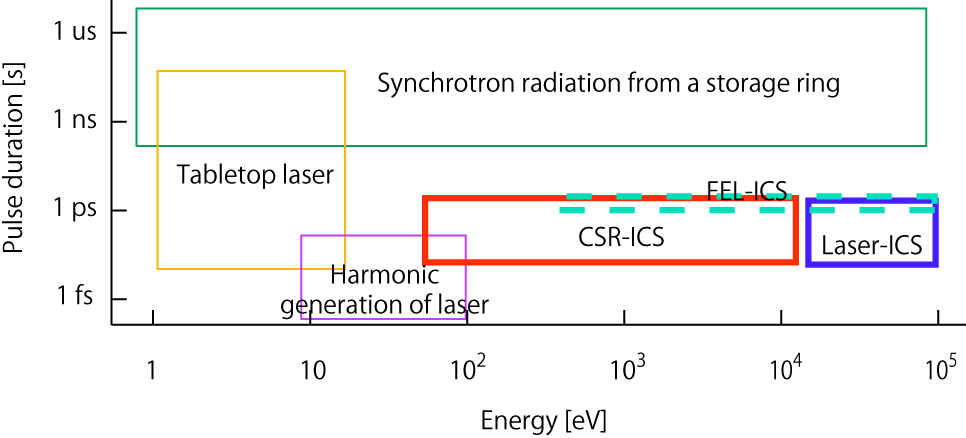 Corurtesy  S. Adachi
This area is expected at the cERL
7/29
Comparison CSR-ICS with conventional ICS
4/29
Proposals of the ICS of CSR and CDR
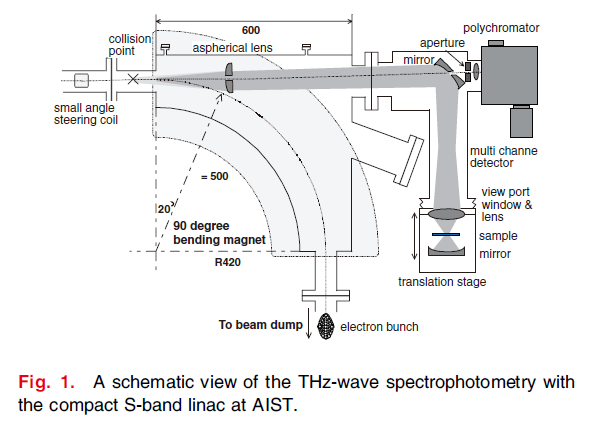 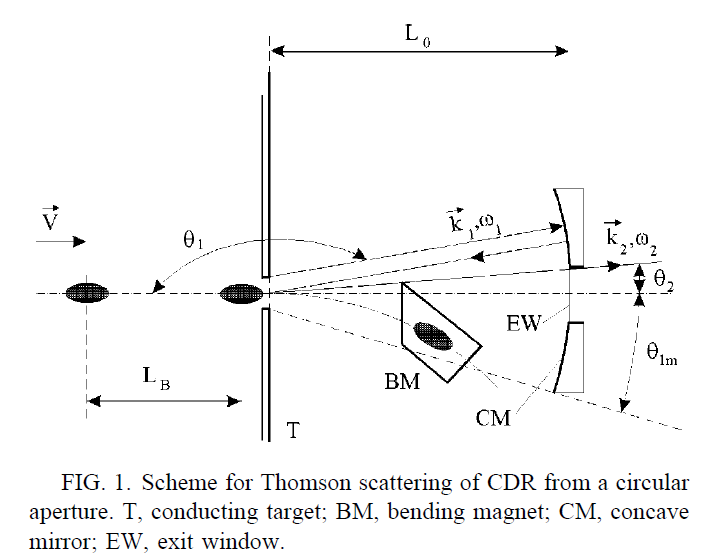 N. Sei  et al, APEX 1, 087003,(2008)
A. P. Porylitsyn et al, PRE 60, 2272,(1999)
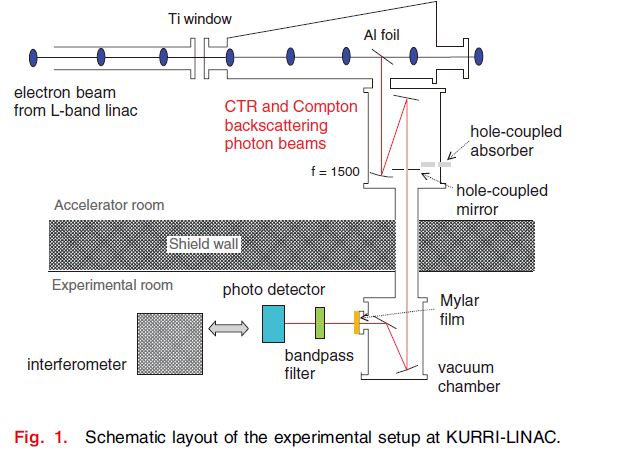 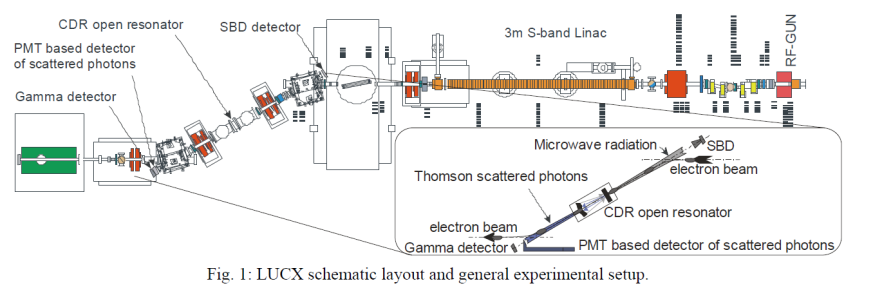 N. Sei  and T. Takahashi, APEX 3, 052401,(2010)
A. Aryshev et al, IPAC’10, 196,(2010)
It’s proposed as a real time THz Spectroscopy. 
　THz is converted to visible region.
　Flux is very small.
ICS of Coherent Diffraction Radiation
  Compact X-ray light source.
Optics 1: Magic mirror scheme for white light source I
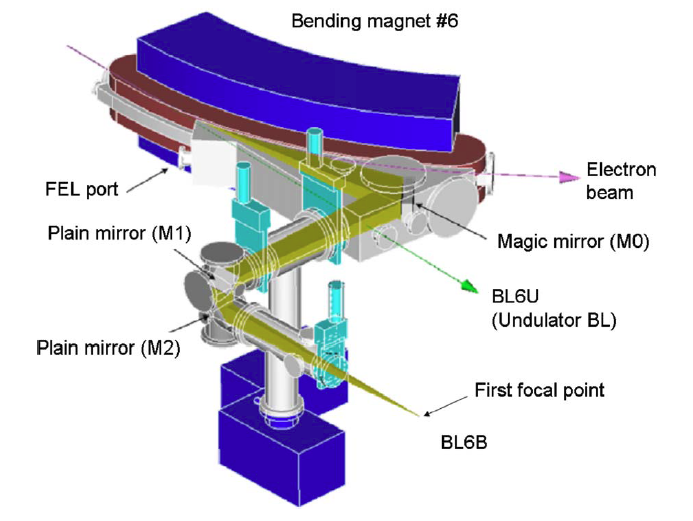 S. Kimura et al, Infrared Phys. & Tech 49, 147,(2006)
The spot size is assumed to be the same with that of the transverse beam size, which is estimated with betatron and dispersion function.
The transverse beam size is smaller than the wavelength of CSR.
Electron Beam 200 MeV,  77 pC
	Acceptance angle of magic mirror
　　                 	300 mrad [H] x 20 mrad [V] 
	Transverse electron beam size 
　　                     	70 um [H] x 30 um[V]
Magic mirror scheme for white light source II
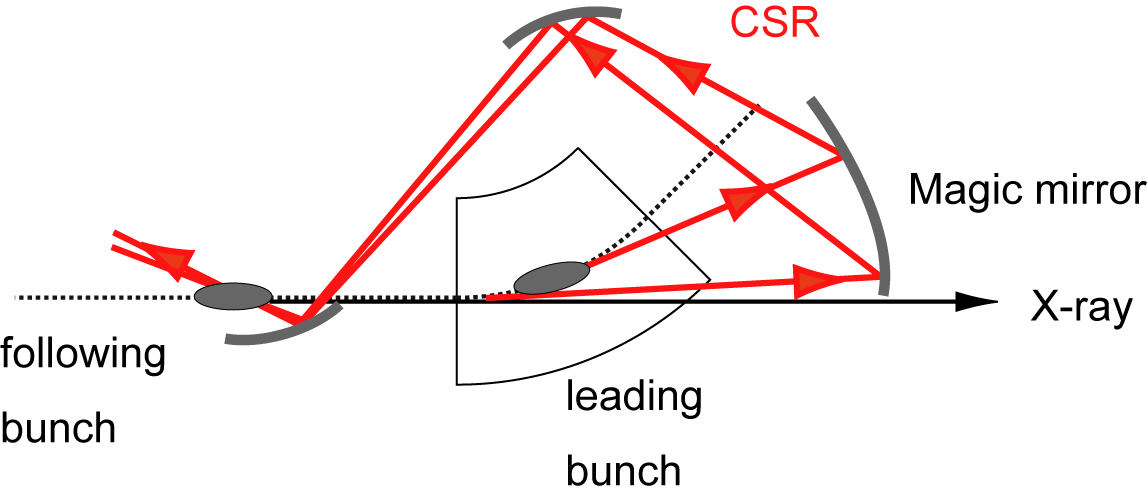 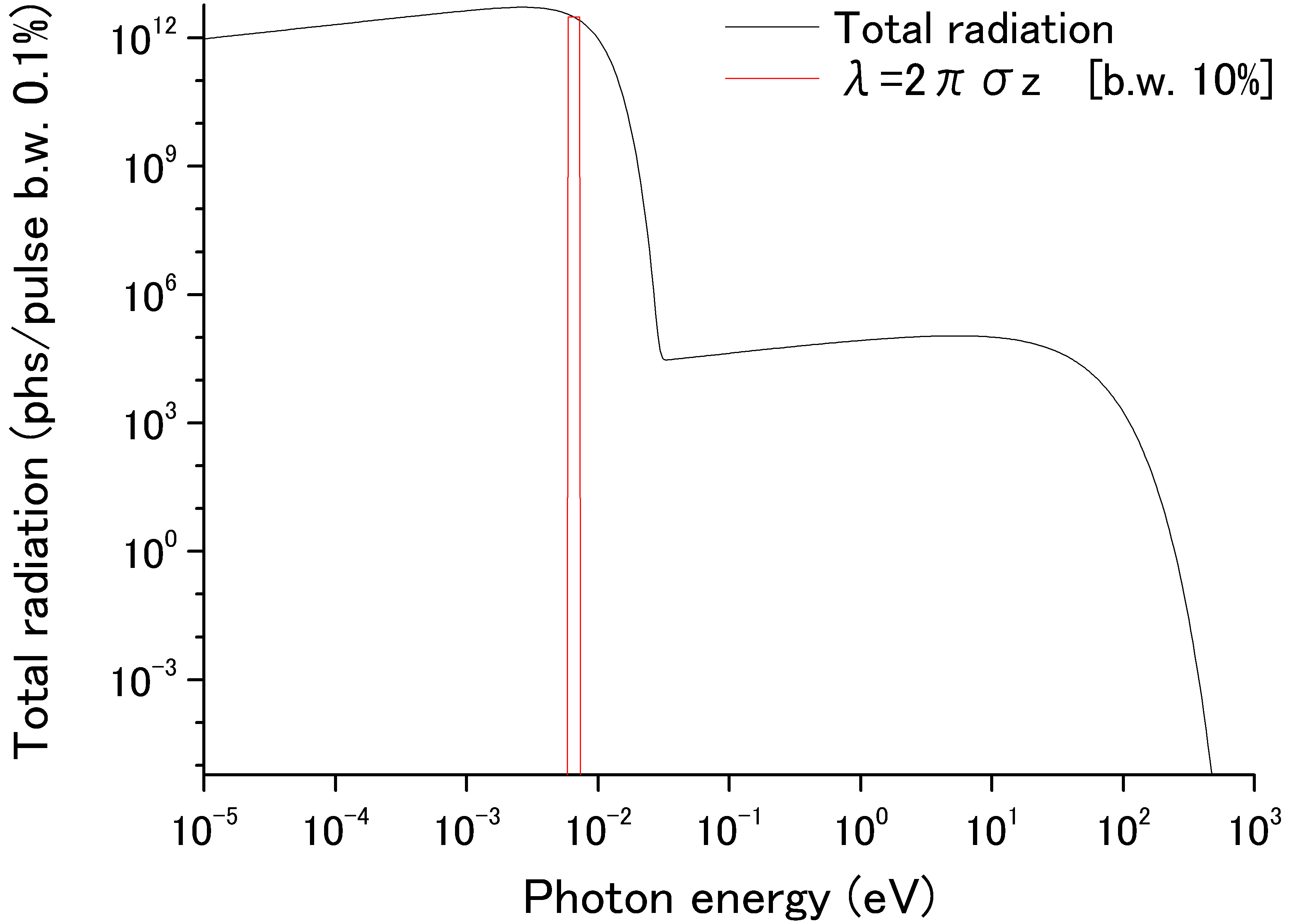 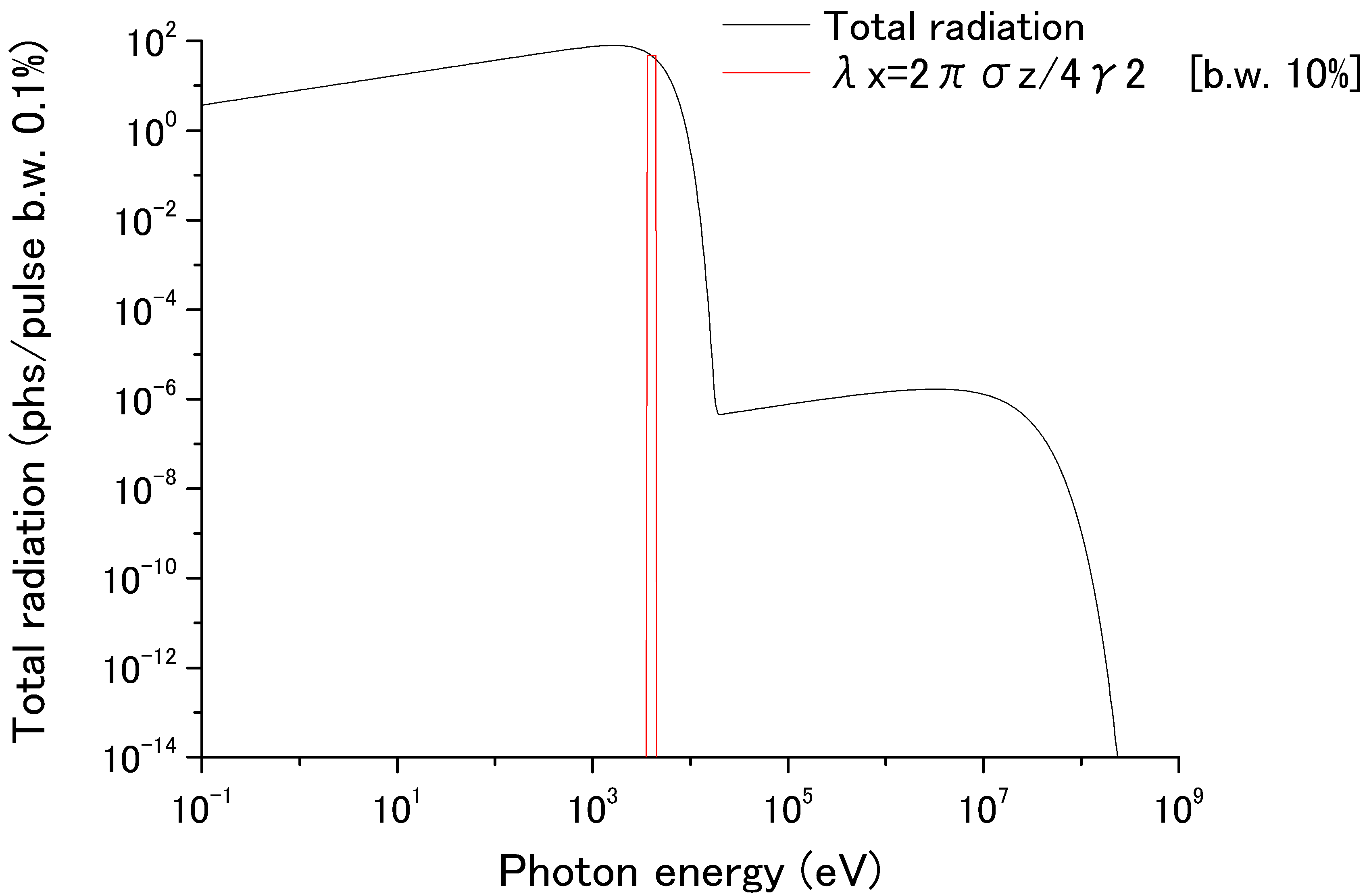 Example : 
Electron charge : 77pC/bunch 
Electron energy : 200 MeV, 
Bunch length     :  100 fs
CSR  (190mm)	
	: 3 x 1014 phs/pulse  10%BW ,　4 x 1023 phs/s 10%BW	(1.3 GHz) 
X-rays (4 keV)	
	: 5 x 103  phs/pulse  10%BW ,　6 x 1012 phs/s 10%BW	(1.3 GHz) 
Scattered Photons	
	: 4 x 105  phs/pulse 100%BW,   5 x 1014 phs/s  100%BW      	(1.3 GHz)
Pulse duration 	: 100 fs
Pulse duration of CSR becomes longer because of narrow bandwidth.
  Timing jitter should be smaller than the pulse width of CSR.
  The cutoff effect is ignored..
Optics 2 : Optical Cavity scheme for narrow bandwidth
ICS by an external laser
CSR - ICS
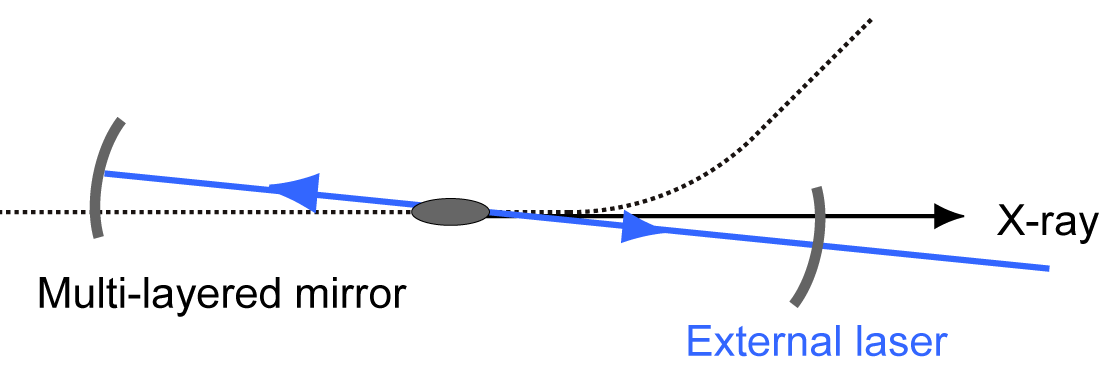 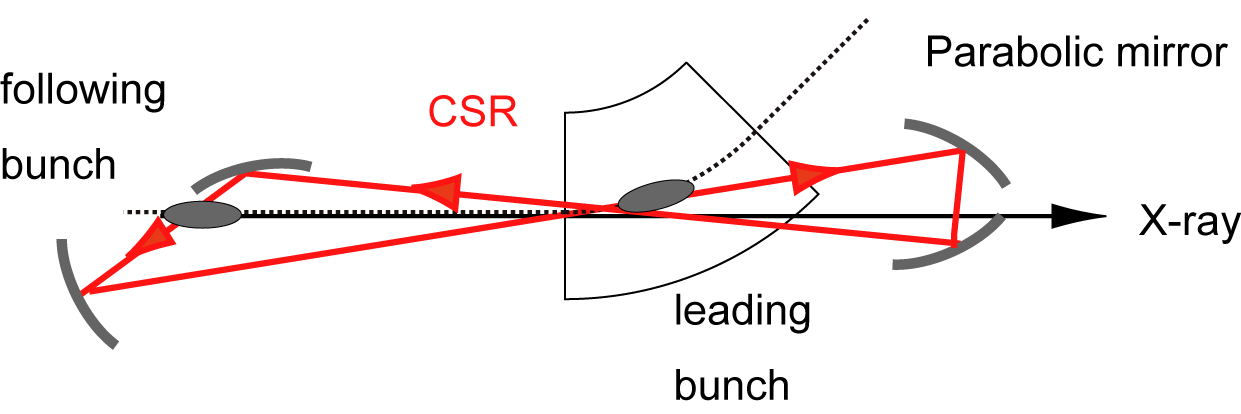 Incoherent stacking because the fluctuation of longitudinal position (a few hundreds um) is larger than wavelength of CSR.
Electron bunch emits CSR inside a cavity.
 Four mirrors is necessary for two focus points. One is for collection of CSR and another is collision point.
Coherent stacking
 External laser is injected from outside a cavity. It passes though a multilayered mirror with low transmittance.
 Two mirrors are enough for single focus point.
E.R.Crosson et al, Rev. Sci. Instrum. 70, p.4 (1999)
Pcav:Power in a cavity, Pin:Input power, R: Reflectance, T:Transmittance, n:Number of mirrors
In both cases, pulse power is stacked by 1000 times with reflectivity of mirrors 99.97% .
8/29
Timing jitter in cERL
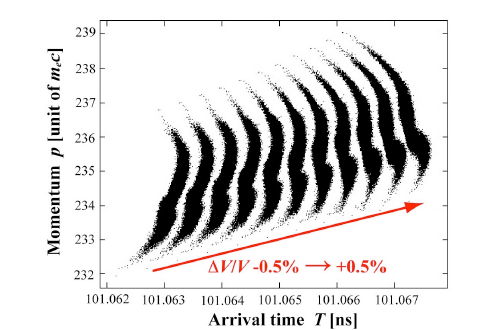 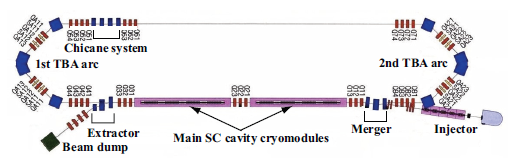 Layout of a 1-loop ERL
Shift of arrival time caused by RF amplitude error
*jitter of arrival time is shorter than error of injection time because it is compensated by the error of RF phase.
N. Nakamura, Proceedings of IPAC 10, p.2317-2319
Wavelength of CSR for pulse stacking in an optical cavity
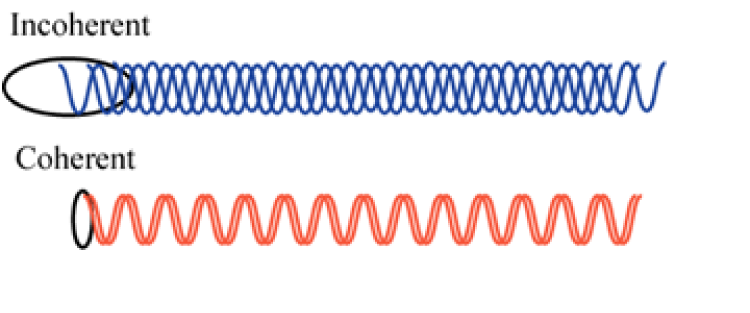 Total radiation power : P(k)
Coherent
Incoherent
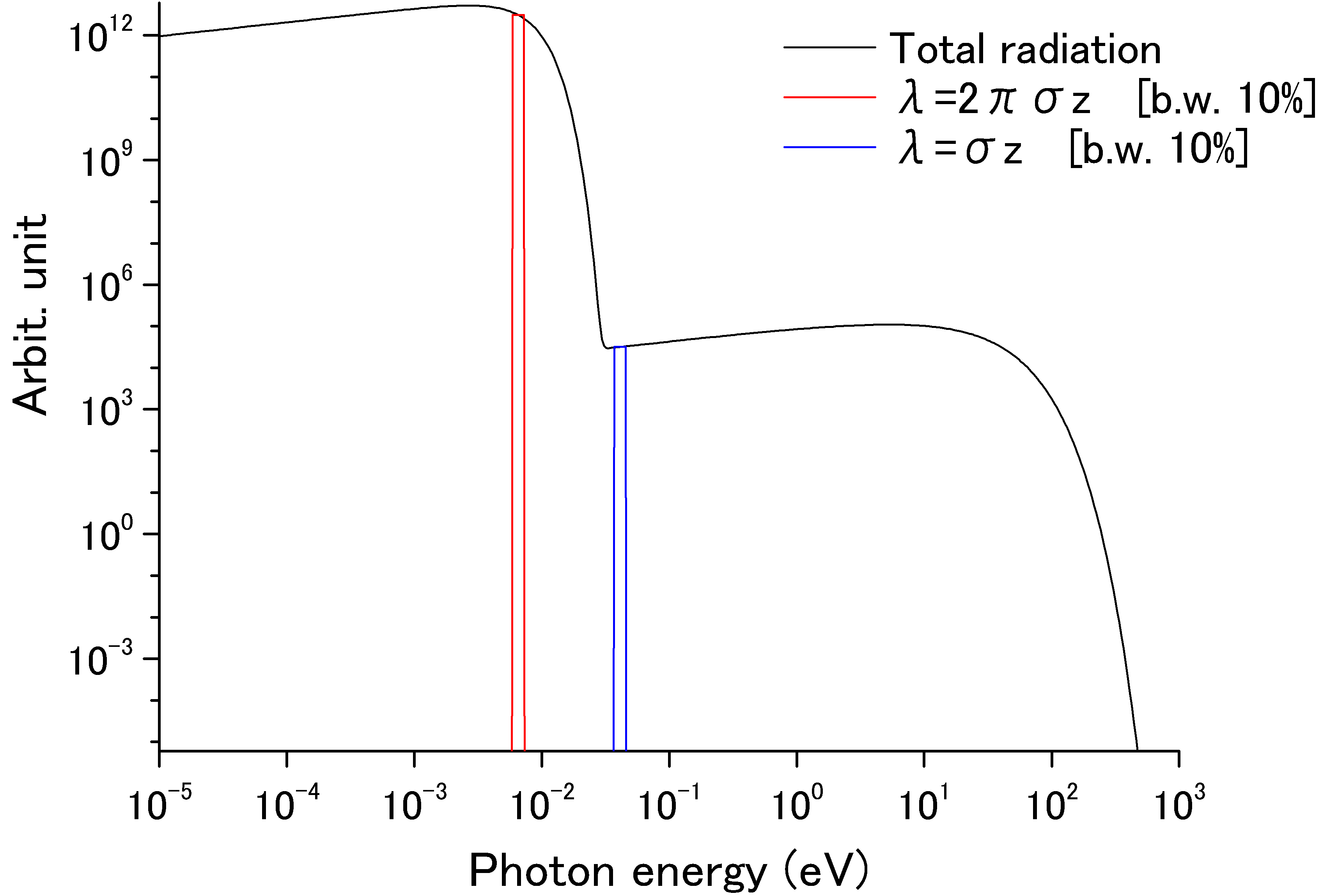 P(k) : Total radiation power　
N    :  Number of electron
p(k) : Radiation power per an electron
r(z) : Longitudinal electron density distribution
F(k) : Form factor
Gaussian beam with bunch length sz
Wavelength of CSR stacked in an optical cavity is chose as follows,
Mode matching
Acceptance angle is limited for Mode matching
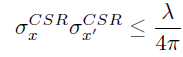 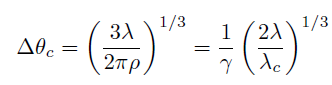 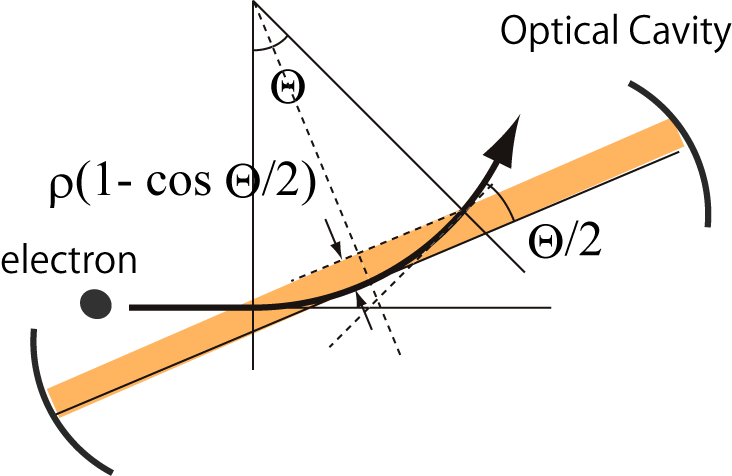 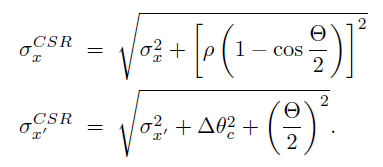 Acceptance angle Q is determined 
to satisfy the mode matching.
11/29
Optimization of collision area : 1
Half cycle of CSR is destroyed by an narrow band mirror.
In the case of bandwidth Δλ/λ, pulse duration of CSR is lengthened by a factor 1/(Δλ/λ).
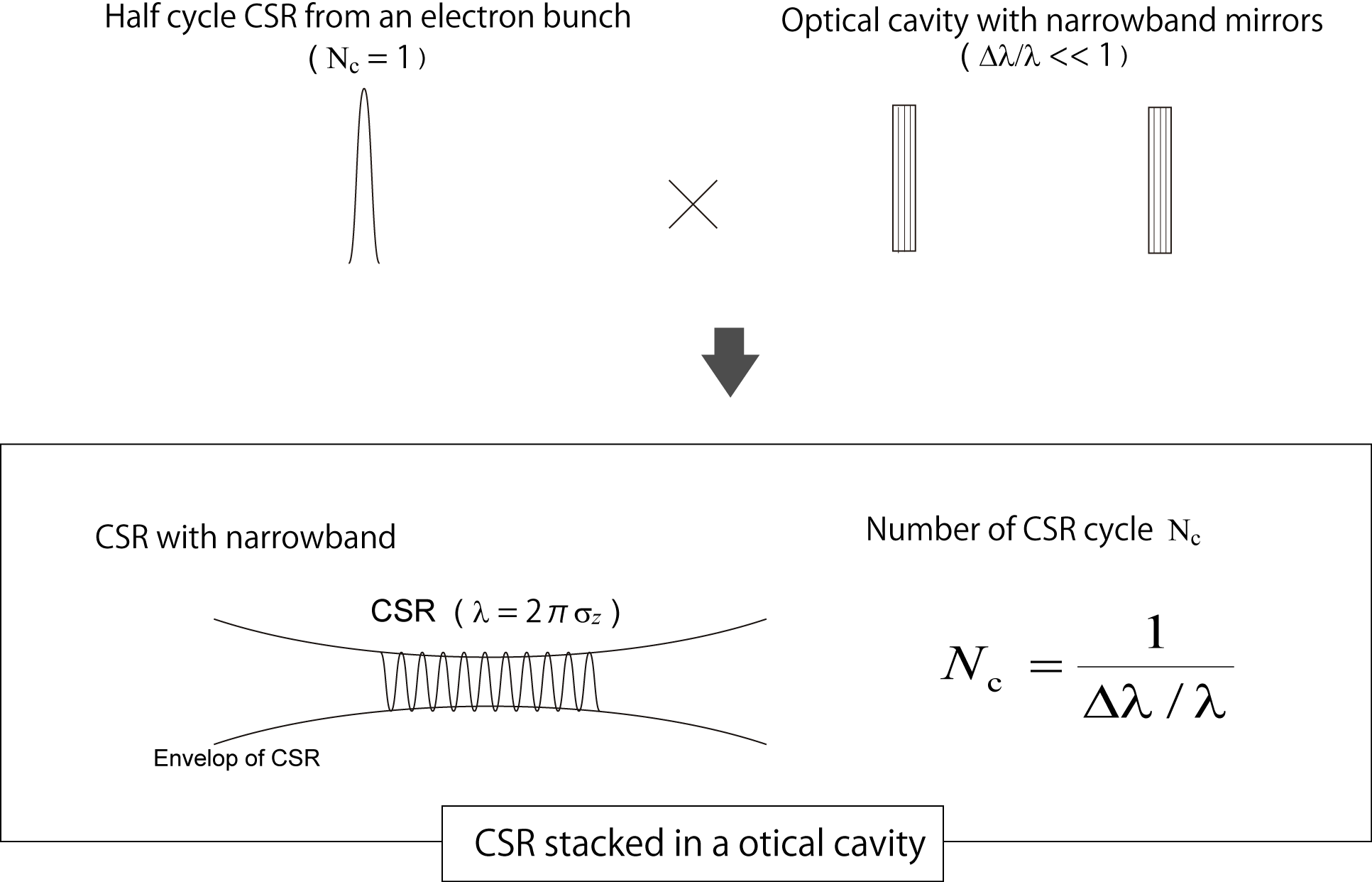 12/29
Optimization of collision area : 2
CSR in optical cavity is assumed to be Gaussian beam. 
   Hour glass effect is considered at the collision.
Beam size w(z) of Gaussian beam
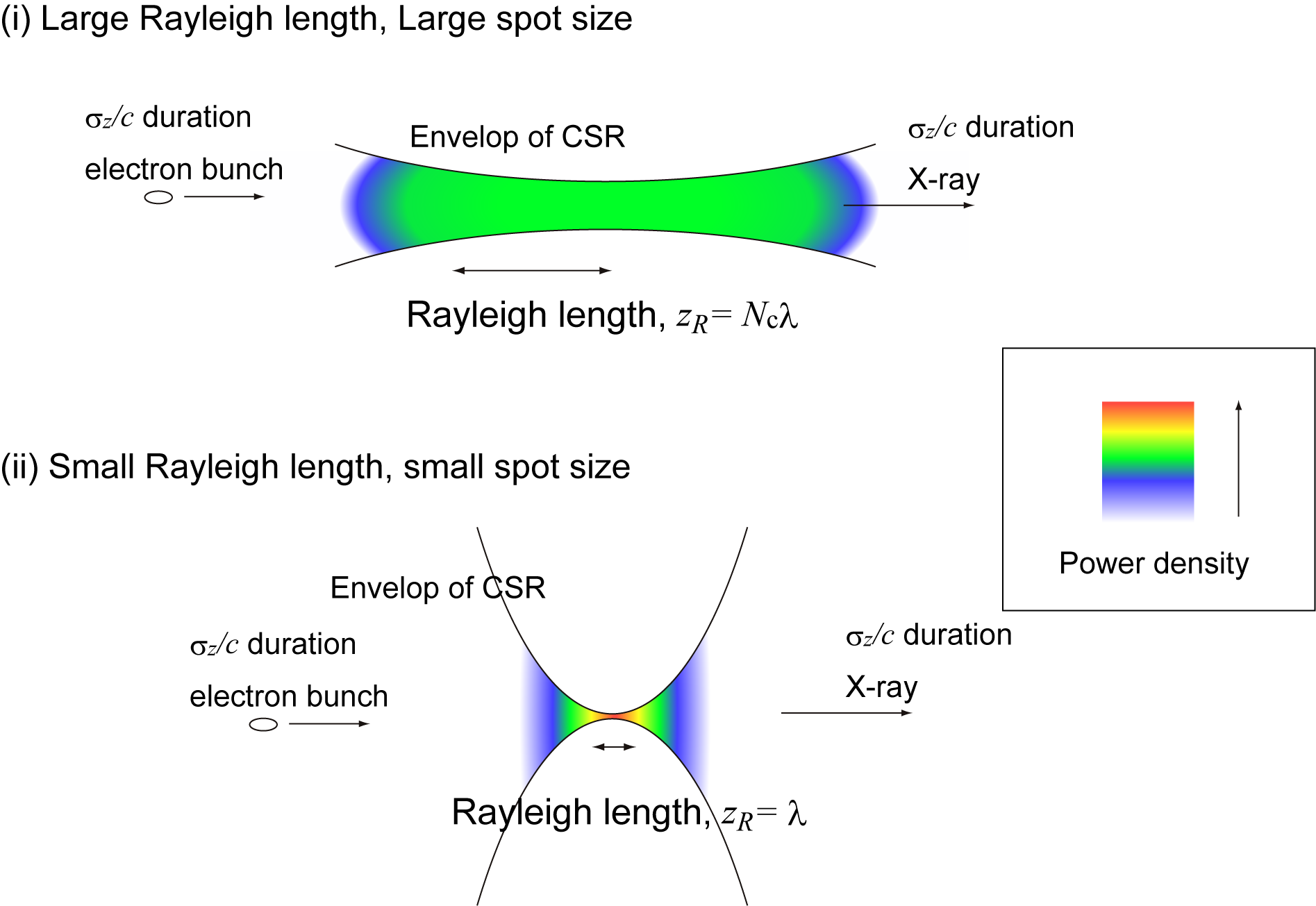 Small zR :　
     small spot size is easy to spread
zR < λNc, Nxis independent to zR.
The Rayleigh length is zR = λNc,
	to minimize the effect of the timing jitter of electron bunches.
	to avoid the non-linear effects.
13/29
High reflectivity mirror
In the wavelength range of a few 10 um ～a few 100 um,
Reflectivity of metal is lower than 98 %.
It is difficult to fabricate multilayered mirror with larger than 99% reflectivity by conventional method.
Development of high reflectivity mirror for terahertz region
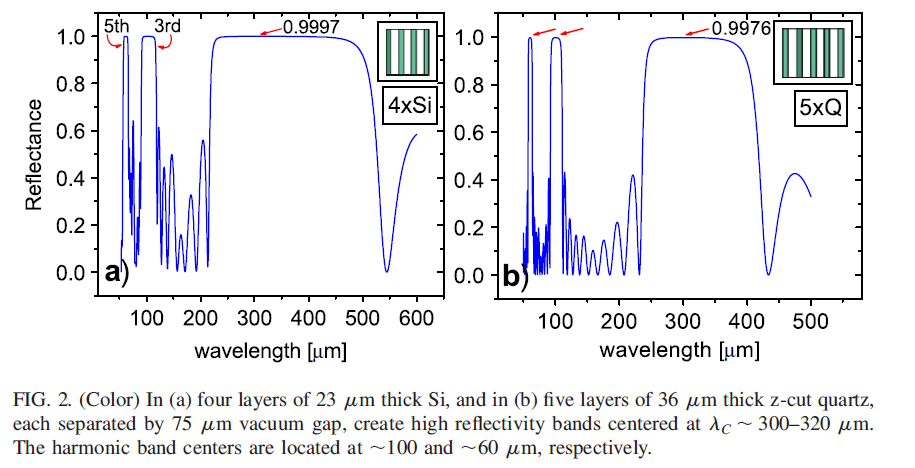 M.Tecimer et al, PRSTAB 13, 
030703,(2010)
Stacking up photonic crystal separated by vacuum layer.
Bandwidth is narrow at the higher order wavelength.
Wavelength, which depends on thickness of the layers, is controllable without losing the high-reflectivity.
14/29
X-ray at 60-200 MeV ERL
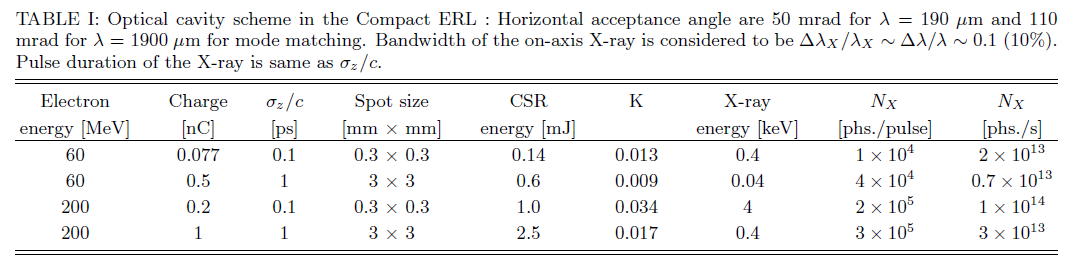 Number of photons of X-ray (b.w.10%)
Number of photons per pulse : ~ 104-5 phs/pulse.
Flux : ~ 1013-14 phs/s.
Energy range of X-ray 
From 0.04 to 4 keV.
10 keV X-ray is possible at electron energy of 200 MeV and bunch length 50 fs, which is accomplished in tracking simulation. 
Pulse duration of X-ray is 100 fs – 1 ps. 
Electron transverse beam size is much smaller than the focus size of focused CSR.
Summary
We proposed the inverse Compton scattering of CSR.
ERL is a nice platform for both high-intensity CSR source and inverse Compton scattering. 

Two optical schemes
Magic mirror : White light with pulse duration of 100 fs. 
Optical cavity : Narrow bandwidth. Power amplification by pulse stacking is estimated almost 1000 times. 

Scattered photon expected in ERL (Optical cavity)
Generation of soft X-ray with energy range of 0.04 – 4 keV is expected at 200 MeV ERL. Pulse duration is from 100 fs to 1 ps.
Number of photon per pulse is 104-5 phs/pulse, Flux 1013-14 phs/s.